Ion Concentrations (Modern Chem 12.3)
Solute: a substance that dissolves in another
Solvent: the substance that dissolves a solute
Solution: a homogeneous mixture
Stock Solution:	A chemical solution of known concentration, usually diluted before using.
Aliquot:  a portion or sample.
When solving concentration problems…
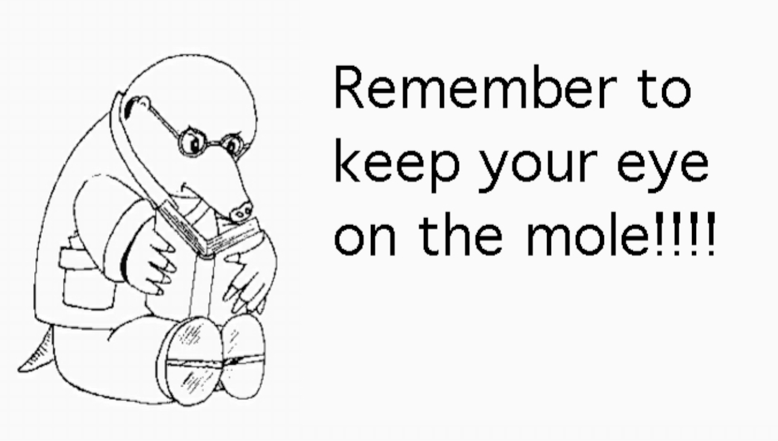 Practice Problem:
A solution is prepared by dissolving 5.00 g of FeCl3 in enough water to make 100.0 mL of stock solution.  A 20.0 mL aliquot (portion) of this stock solution is then removed and added to 230.0 mL of water.
What is the concentration of each ion in the final solution?